Writing for Emergency Management
…and tips for other types of writing too!
Why this topic?
Students (and people in the work force) struggle with writing
You likely have a final project/paper to write in the near future
Poor writing on a job application can cost you the job
Well-written papers are easier to grade
Which one is better?
Rule 1 – Know your Audience
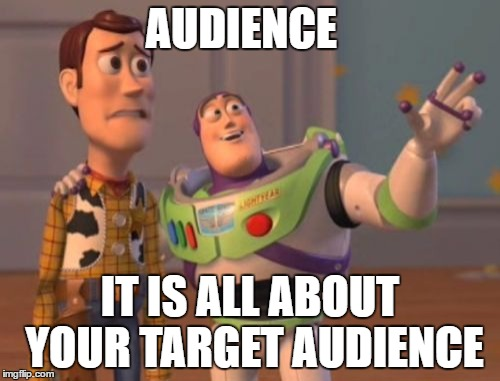 What is the purpose of the document?
Expert? Or brand new to the topic?
What format is appropriate?
What length is appropriate?
Which one is better?
Question – What is your favorite brand of coffee? Explain.
Rule 2 – Start with the end in mind
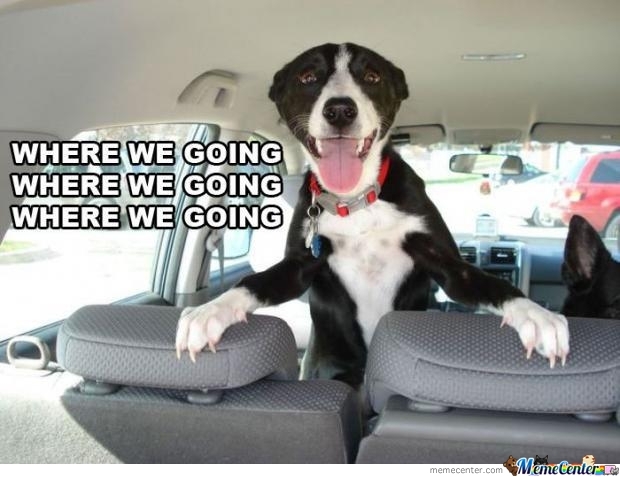 What is the point of what you’re saying?
Answer the question that is being asked
If it doesn’t tie to the point, it shouldn’t be included
Which one is better?
Question – What is the difference between pre-disaster recovery planning and post-disaster recovery planning?
Rule 3 – organization is your friend
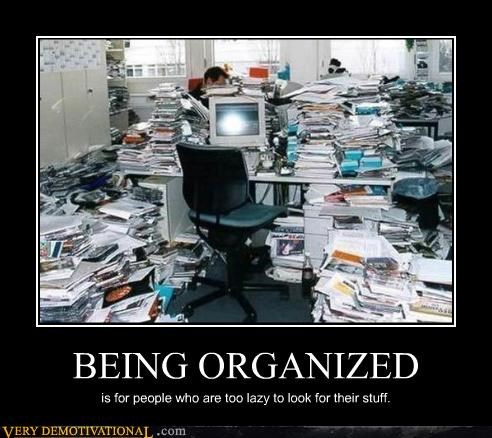 Use outlines before you write
Make sure you answer all parts of the question
Don’t be afraid to use bullets and headings
Which one is better?
Rule 4 – Keep it Simple
Less is more – shorter words, shorter sentences
Bigger words don’t make you sound smarter, they just distract the reader
Big words won’t cover it up if you don’t know the material
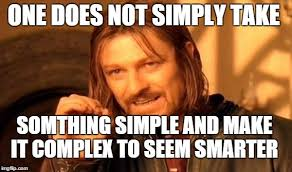 Which one is better?
Rule 5 – Proofread. then Proofread Again
Edit without mercy
Fresh eyes are always better
If spellcheck found it – fix it!
Spellcheck doesn’t catch everything!
Read it out loud to yourself
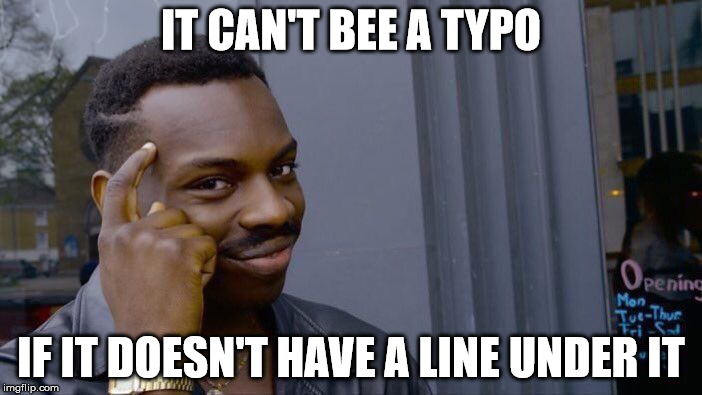 Bonus Rule– If you didn’t write it, it didn’t happen
If you don’t write it, the grader doesn’t know you know it!

Don’t automatically assume your reader knows something
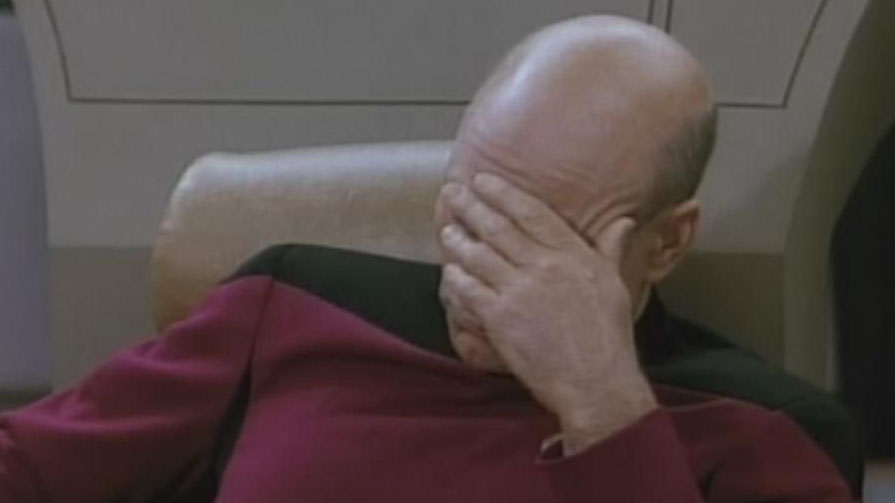 Summary
Know your audience
Start with the end in mind
Organization is your friend
Keep it simple
Proofread, and then proofread again
If you didn’t write it, it didn’t happen